The 68%, 95%, or 99.7% Rule
or
The Empirical Rule
The 68%, 95%, or 99.7% Rule
For a data set that is normally distributed:
68%    of the data falls within 1 standard deviation  of the mean
95%    of the data falls within 2 standard deviations of the mean
99.7% of the data falls within 3 standard deviations of the mean
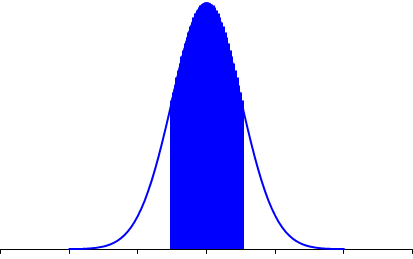 68%
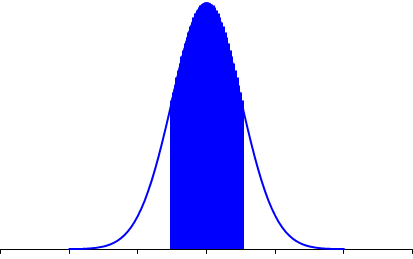 34%
34%
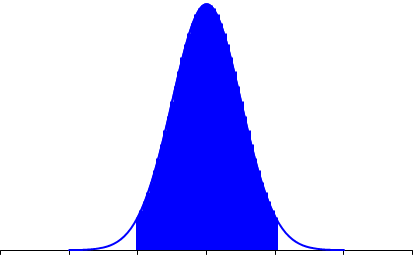 95%
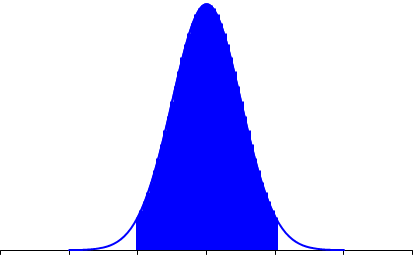 47.5%
47.5%
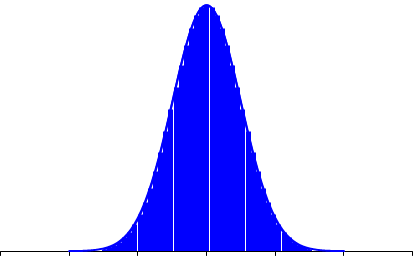 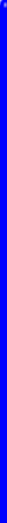 99.7%
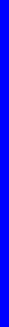 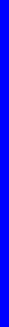 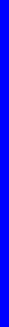 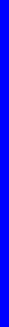 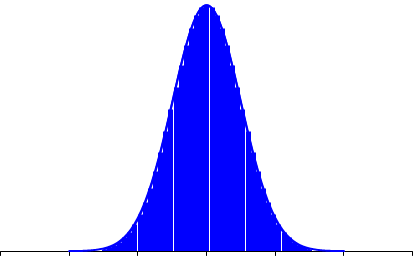 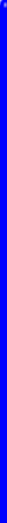 49.85%
49.85%
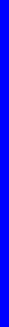 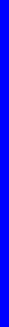 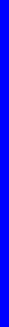 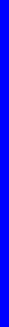 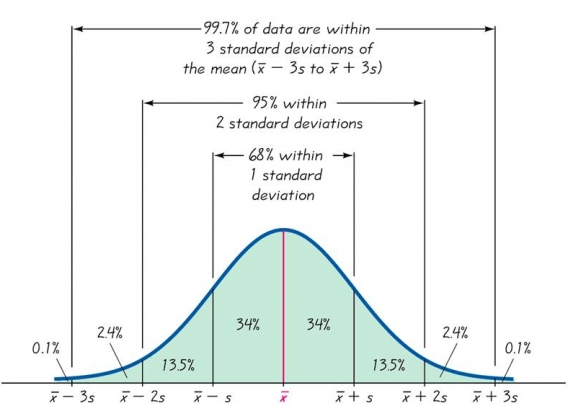 2.35%
2.35%
0.15%
0.15%
Source: Bowman, The Empirical Rule, http://rchsbowman.wordpress.com/2008/09/16/statistics-notes-—-interpreting-standard-deviation-—-the-empirical-rule-68-95-997-rule/ , 4/26/09
The 68%, 95%, or 99.7% Rule
or
The Empirical Rule